GRAĐANSKI ODGOJ I OBRAZOVANJE U PRAKSI
Šk. god. 2024./2025.
OŠ Breznički Hum
Projekt: 
Turistička karta Općine Breznički Hum
Članovi projektnog tima
Anita Ivančan Božurić 
Luka Puškadija
Laura Andrašek
Sabina Črljenec
Natali Prekop
Dobro došli u Općinu Breznički Hum!
Skriveni dragulj u srcu sjeverozapadne Hrvatske.

Spoj povijesti, kulture i prirodnih ljepota samo čeka da ga istražite.
Kako bismo vam omogućili  da otkrijete sve što naš kraj nudi s ponosom predstavljamo projekt Turistička karta Općine Breznički Hum.
Položaj Općine Breznički Hum u Varaždinskoj županiji
Realizacija projekta (1)
SMARTATE LI DA BREZNIČKI HUM TREBA IMATI TURISTIČKU KARTU?
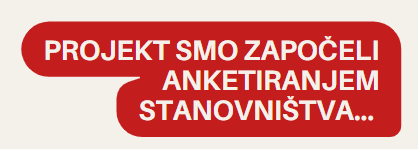 NE
PROJEKT SMO ZAPOČELI ANKETIRANJEM STANOVNIŠTVA...
DA
Realizacija projekta (2)
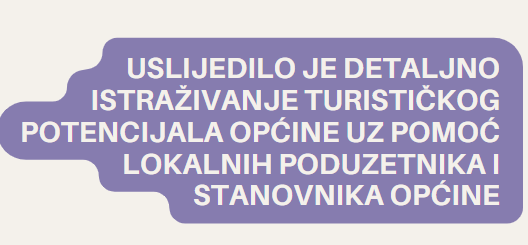 USLIJEDILO JE DETALJNO ISTRAŽIVANJE TURISTIČKOG POTENCIJALA OPĆINE UZ POMOĆ LOKALNIH PODUZETNIKA I STANOVNIKA OPĆINE
Realizacija projekta (3)
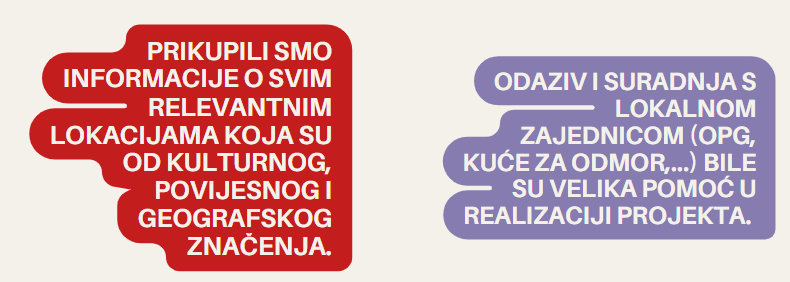 PRIKUPILI SMO INFORMACIJE O SVIM RELEVANTNIM LOKACIJAMA KOJA SU OD KULTURNOG, POVIJESNOG I GEOGRAFSKOG ZNAČENJA.
ODAZIV I SURADNJA S LOKALNOM ZAJEDNICOM (OPG, KUĆE ZA ODMOR,...) BILE SU VELIKA POMOĆ U REALIZACIJI PROJEKTA.
Za sve objekte i odredišta napravili smo topografske znakove
Realizacija projekta (4)
Turistička karta izrađena je u suradnji s tvrtkom Populus.

Karta je postavljena na vidljivom mjestu u školskom dvorištu.
Zajedno sa turističkom kartom općine Breznički Hum izradili smo brošuru “Dobrodošli u Općinu Breznički Hum” s ciljem bolje promocije našeg mjesta.
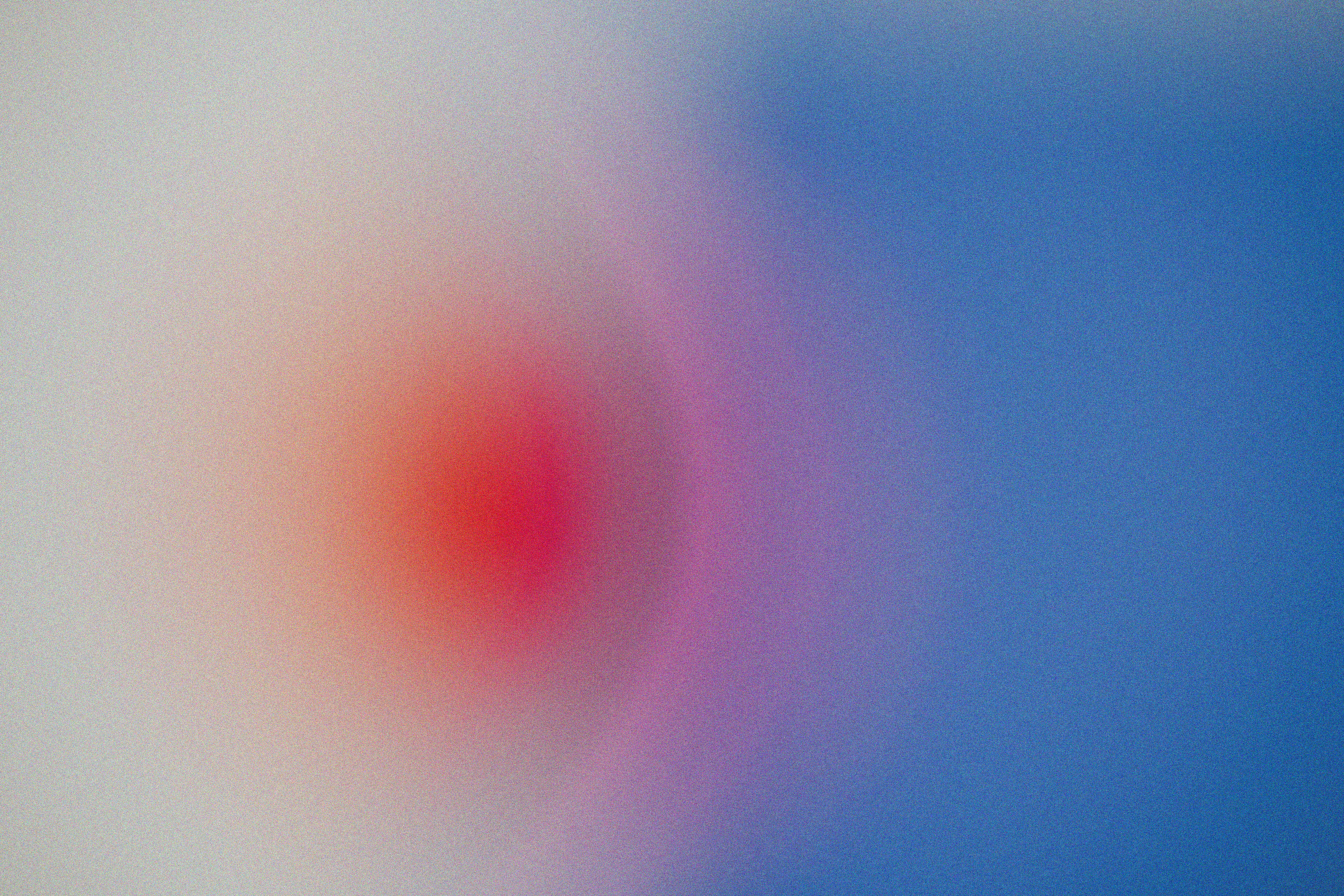 I za kraj
Promocija turističke karte i brošure odvijati će se putem društvenih mreža, lokalnih medija i turističkih sajmova.
Planiramo i suradnju s turističkim agencijama.
Hvala na pažnji!